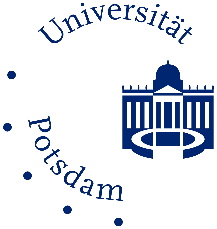 Name
Überschrift
Praktikumsbetreuer*in (Uni):
Unterüberschrift
Praktikumsstelle
Eigene Tätigkeit
Beschreibung
Beschreibung
Fragestellung
Datengrundlage
Interpretation
Methode
Theoretischer Bezug
Beschreibung
Beschreibung
Ergebnisse und Diskussionsschwerpunkt
Beschreibung
Zusammenfassung
Zusammenfassung der Ergebnisse; Relevanz des Praktikums für Ihr Studium; Würden Sie die Praktikumsstelle weiterempfehlen?